Holesterol
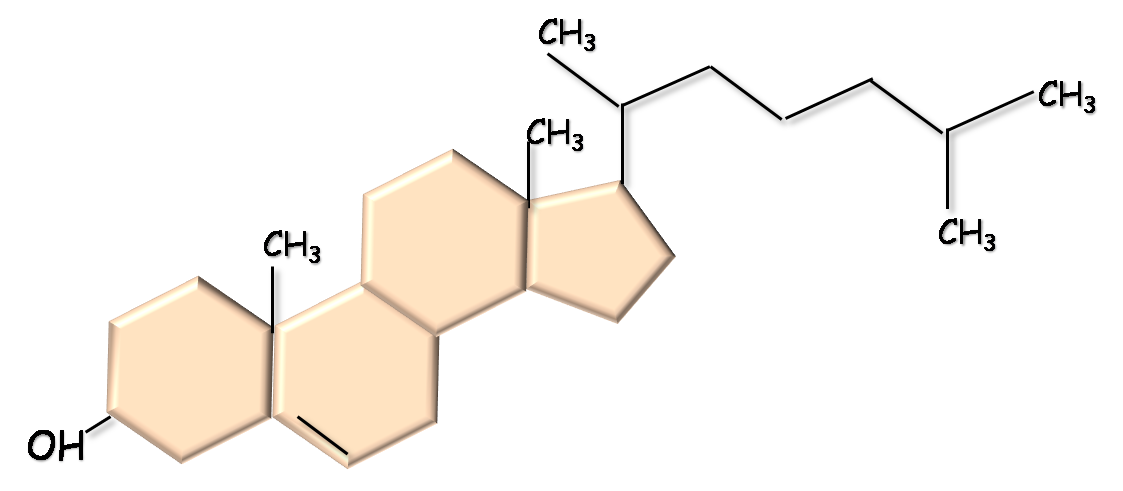 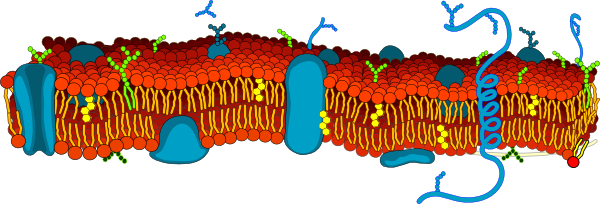 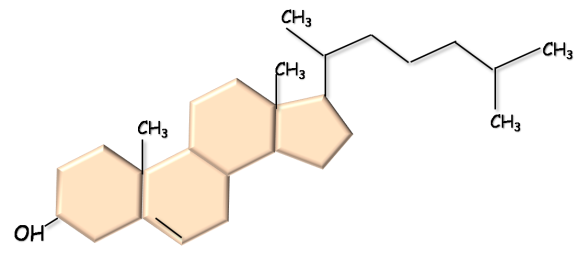 Holesterol
Žučne kiseline
Vitamin D
Steroidni hormoni 
(polni i hormoni kore nadbubrega)
Emulgovanje masti
Žučne kiseline
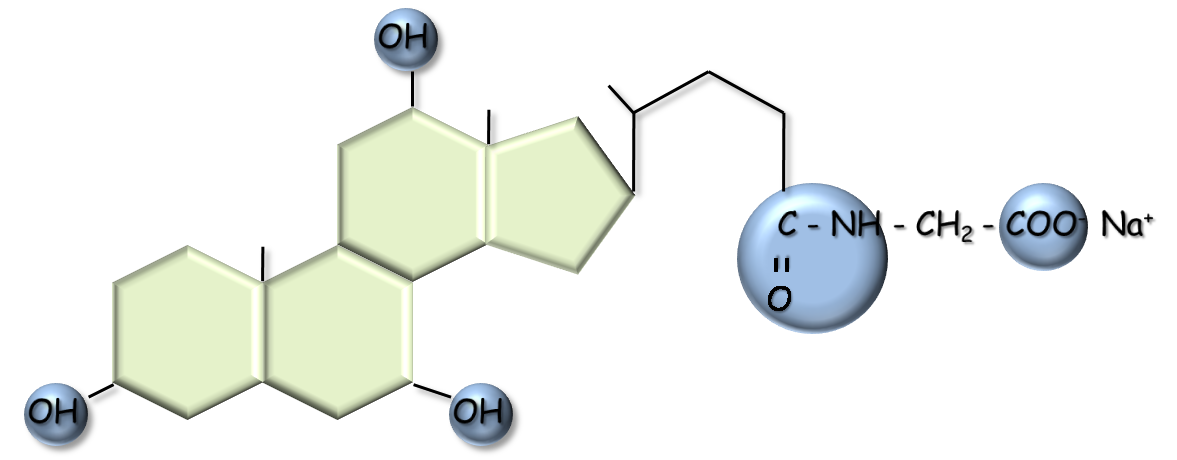 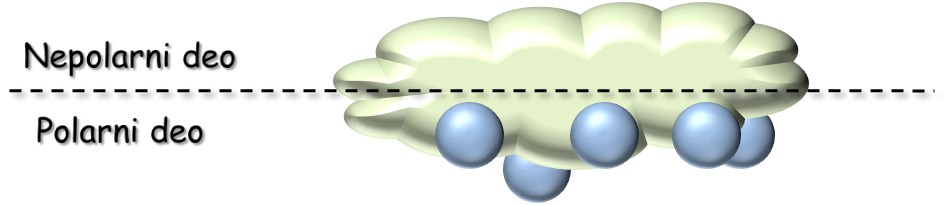 Sinteza steroidnih hormona
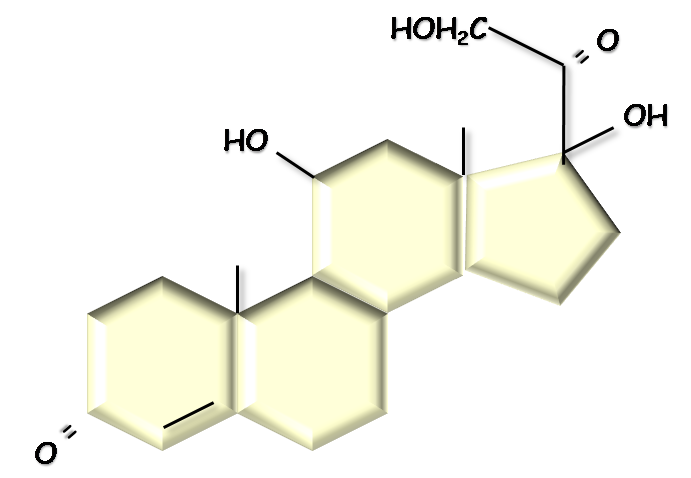 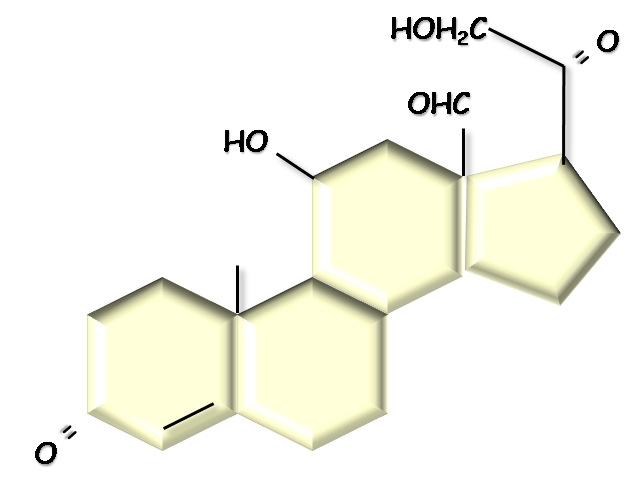 Kortizol
Aldosteron
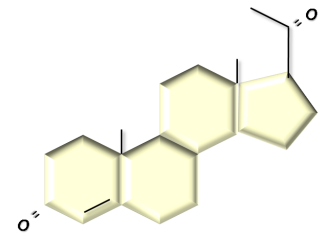 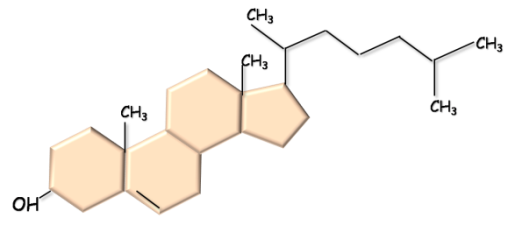 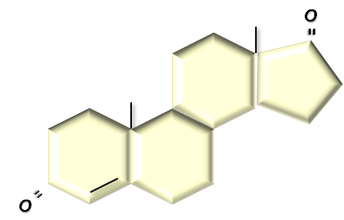 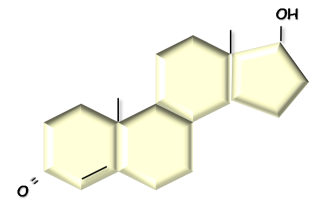 Holesterol
Progesteron
Androstenedion
Testosteron
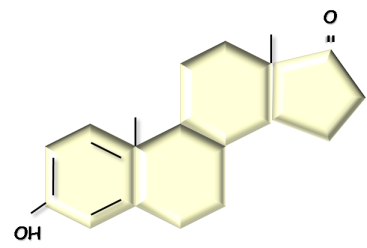 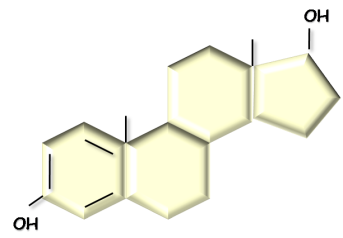 Estron
Estradiol
Vitamin D
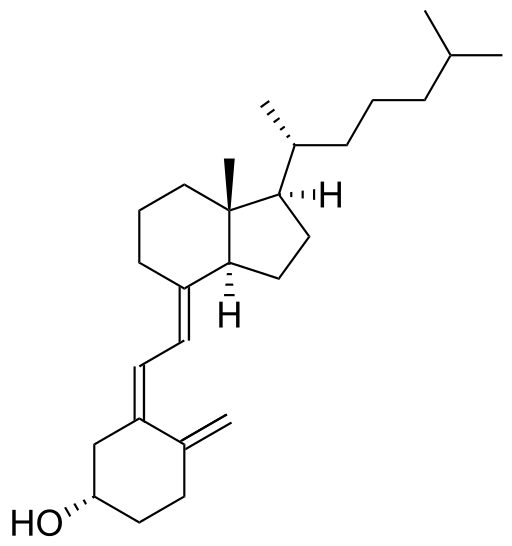 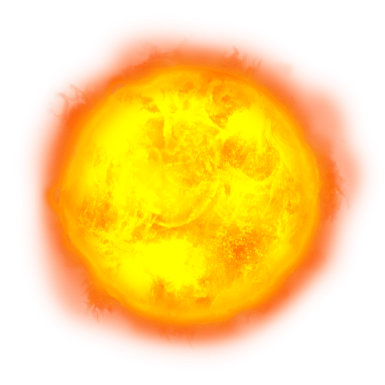 7 dehidroholesterol
UV
Koža
Holekalciferol
Jetra
25 hidroksi
holekalciferol
Cirkulacija
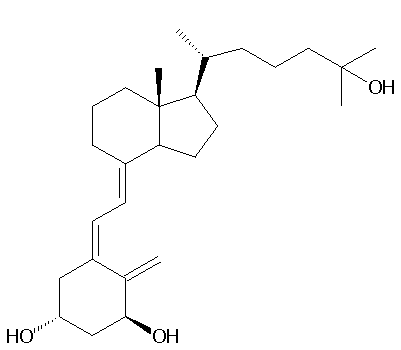 Parathormon
Bubrezi
Niska conc. fosfata
1, 25 dihidroksi
holekalciferol
U crevima stimuliše resorpciju kalcijuma
U kostima stimuliše mineralizaciju neokoštalih delova
Holesterol
ulazi u sastav ćelijske membrane
 prekursor (početno jedinjenje) u sintezi steroidnih hormona
					            žučnih kiselina
					            vitamina D
Salkovskijeva proba: 
kvalitativna
Libermanova proba: 
kvantitativna
Vežba 7-29: Dokazivanje prisustva holesterola u rastvoru
Vežba 7-33: Odredjivanje  holesterola u rastvoru metodom ko Kingu